ANGELOLOGY
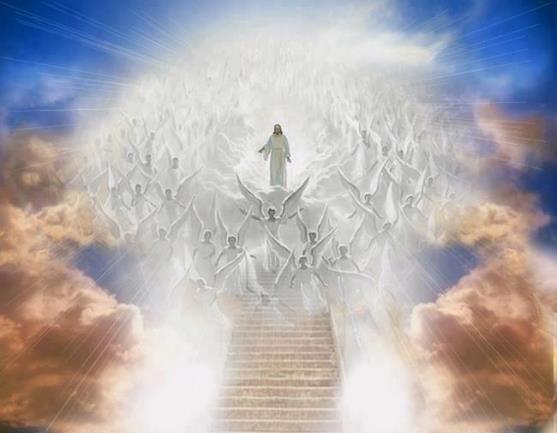 Dr. Andy Woods
Senior Pastor – Sugar Land Bible Church
President – Chafer Theological Seminary
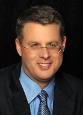 Areas of Systematic Theology
Prolegomena – Introduction
Theology – Study of God
Christology – Study of Christ
Pneumatology – Study of the Holy Spirit
Anthropology – Study of Man
Hamartiology – Study of sin
Soteriology – Study of salvation
Angelology – Study of angels
Ecclesiology – Study of the Church
Eschatology – Study of the end
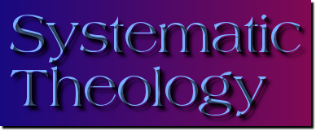 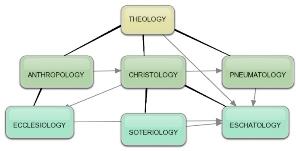 Areas of Systematic Theology
Prolegomena – Introduction
Theology – Study of God
Christology – Study of Christ
Pneumatology – Study of the Holy Spirit
Anthropology – Study of Man
Hamartiology – Study of sin
Soteriology – Study of salvation
Angelology – Study of angels
Ecclesiology – Study of the Church
Eschatology – Study of the end
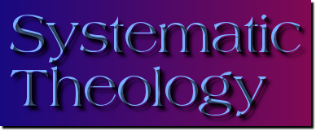 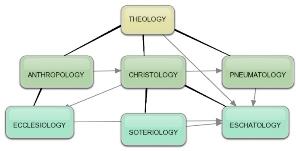 Preview of Angelology
Good angels
Satanology
Demonology
Gen. 6:1-4 controversy
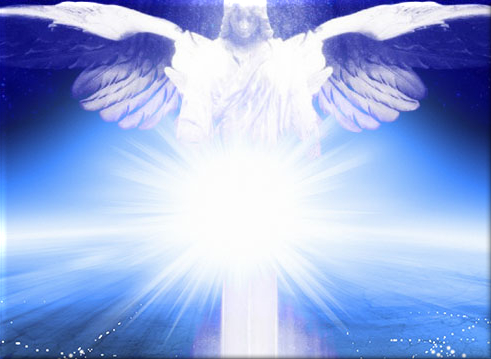 Preview of Angelology
Good angels
Satanology
Demonology
Gen. 6:1-4 controversy
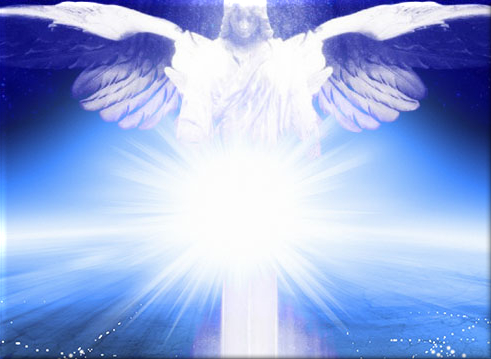 Preview
Existence
Origin
Nature
Appearance
Names and classifications
Abode
Activities
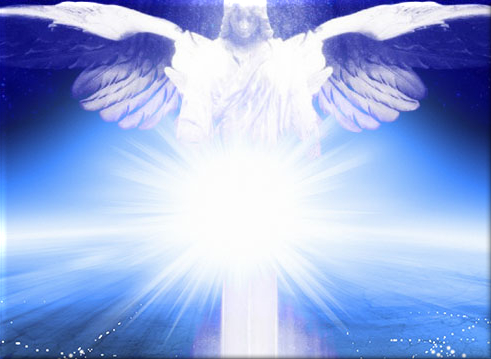 Preview
Existence
Origin
Nature
Appearance
Names and classifications
Abode
Activities
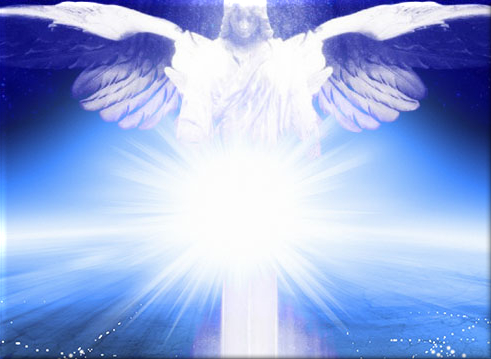 Existence
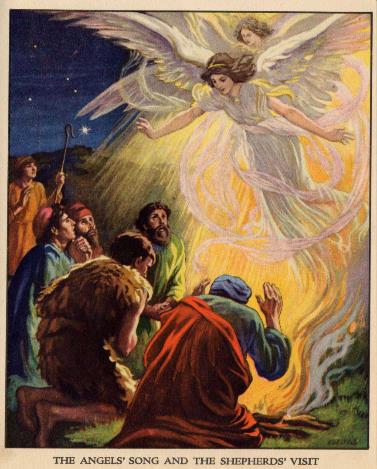 OT – 108 references
NT – 165 references
Lewis Sperry Chafer, Systematic Theology, 2:3
Preview
Existence
Origin
Nature
Appearance
Names and classifications
Abode
Activities
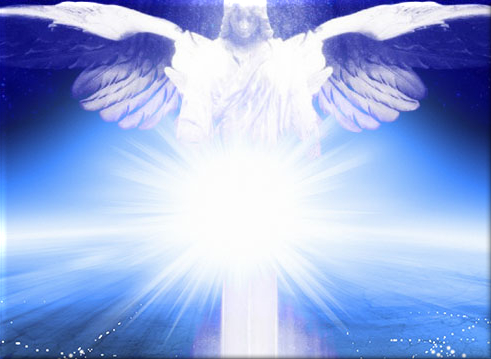 Origin
Created by God – Col 1:16
Time of creation
Before the earth (Job 38:4-7)
Perhaps on the first two creation days (Gen 1:1; Exod 20:11; Ps 148:2-5; Gen 2:1)
Created as angels
Not human (Heb 12:22-23)
Not deity (Rev 19:10)
Origin
Created by God – Col 1:16
Time of creation
Before the earth (Job 38:4-7)
Perhaps on the first two creation days (Gen 1:1; Exod 20:11; Ps 148:2-5; Gen 2:1)
Created as angels
Not human (Heb 12:22-23)
Not deity (Rev 19:10)
Origin
Created by God – Col 1:16
Time of creation
Before the earth (Job 38:4-7)
Perhaps on the first two creation days (Gen 1:1; Exod 20:11; Ps 148:2-5; Gen 2:1)
Created as angels
Not human (Heb 12:22-23)
Not deity (Rev 19:10)
Origin
Created by God – Col 1:16
Time of creation
Before the earth (Job 38:4-7)
Perhaps on the first two creation days (Gen 1:1; Exod 20:11; Ps 148:2-5; Gen 2:1)
Created as angels
Not human (Heb 12:22-23)
Not deity (Rev 19:10)
Origin
Created by God – Col 1:16
Time of creation
Before the earth (Job 38:4-7)
Perhaps on the first two creation days (Gen 1:1; Exod 20:11; Ps 148:2-5; Gen 2:1)
Created as angels
Not human (Heb 12:22-23)
Not deity (Rev 19:10)
Origin
Created by God – Col 1:16
Time of creation
Before the earth (Job 38:4-7)
Perhaps on the first two creation days (Gen 1:1; Exod 20:11; Ps 148:2-5; Gen 2:1)
Created as angels
Not human (Heb 12:22-23)
Not deity (Rev 19:10)
Origin
Created by God – Col 1:16
Time of creation
Before the earth (Job 38:4-7)
Perhaps on the first two creation days (Gen 1:1; Exod 20:11; Ps 148:2-5; Gen 2:1)
Created as angels
Not human (Heb 12:22-23)
Not deity (Rev 19:10)
Origin
Created by God – Col 1:16
Time of creation
Before the earth (Job 38:4-7)
Perhaps on the first two creation days (Gen 1:1; Exod 20:11; Ps 148:2-5; Gen 2:1)
Created as angels
Not human (Heb 12:22-23)
Not deity (Rev 19:10)
Origin (cont’d)
Created constant
Never die (Luke 20:35-36)
Never reproduce (Luke 20:35-36)
God’s completed works (Gen 2:3)
Created innumerable (Dan 7:10; Rev 5:11)
Created as servants (Heb 1:7, 14)
Created holy (Acts 10:22; Gen 1:31)
Created orderly (Col 1:16)
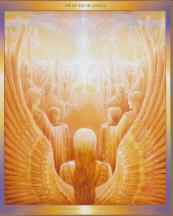 Origin (cont’d)
Created constant
Never die (Luke 20:35-36)
Never reproduce (Luke 20:35-36)
God’s completed works (Gen 2:3)
Created innumerable (Dan 7:10; Rev 5:11)
Created as servants (Heb 1:7, 14)
Created holy (Acts 10:22; Gen 1:31)
Created orderly (Col 1:16)
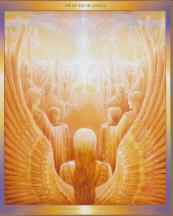 Origin (cont’d)
Created constant
Never die (Luke 20:35-36)
Never reproduce (Luke 20:35-36)
God’s completed works (Gen 2:3)
Created innumerable (Dan 7:10; Rev 5:11)
Created as servants (Heb 1:7, 14)
Created holy (Acts 10:22; Gen 1:31)
Created orderly (Col 1:16)
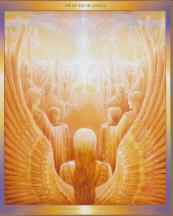 Origin (cont’d)
Created constant
Never die (Luke 20:35-36)
Never reproduce (Luke 20:35-36)
God’s completed works (Gen 2:3)
Created innumerable (Dan 7:10; Rev 5:11)
Created as servants (Heb 1:7, 14)
Created holy (Acts 10:22; Gen 1:31)
Created orderly (Col 1:16)
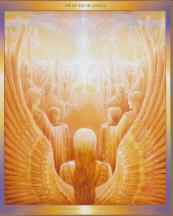 Origin (cont’d)
Created constant
Never die (Luke 20:35-36)
Never reproduce (Luke 20:35-36)
God’s completed works (Gen 2:3)
Created innumerable (Dan 7:10; Rev 5:11)
Created as servants (Heb 1:7, 14)
Created holy (Acts 10:22; Gen 1:31)
Created orderly (Col 1:16)
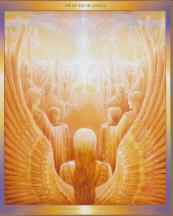 Origin (cont’d)
Created constant
Never die (Luke 20:35-36)
Never reproduce (Luke 20:35-36)
God’s completed works (Gen 2:3)
Created innumerable (Dan 7:10; Rev 5:11)
Created as servants (Heb 1:7, 14)
Created holy (Acts 10:22; Gen 1:31)
Created orderly (Col 1:16)
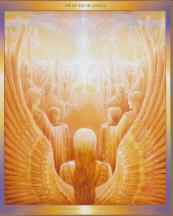 Origin (cont’d)
Created constant
Never die (Luke 20:35-36)
Never reproduce (Luke 20:35-36)
God’s completed works (Gen 2:3)
Created innumerable (Dan 7:10; Rev 5:11)
Created as servants (Heb 1:7, 14)
Created holy (Acts 10:22; Gen 1:31)
Created orderly (Col 1:16)
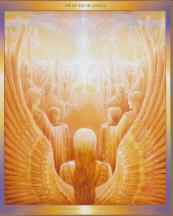 Origin (cont’d)
Created constant
Never die (Luke 20:35-36)
Never reproduce (Luke 20:35-36)
God’s completed works (Gen 2:3)
Created innumerable (Dan 7:10; Rev 5:11)
Created as servants (Heb 1:7, 14)
Created holy (Acts 10:22; Gen 1:31)
Created orderly (Col 1:16)
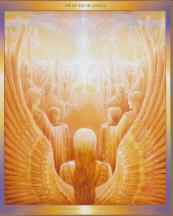 Origin (cont’d)
Created constant
Never die (Luke 20:35-36)
Never reproduce (Luke 20:35-36)
God’s completed works (Gen 2:3)
Created innumerable (Dan 7:10; Rev 5:11)
Created as servants (Heb 1:7, 14)
Created holy (Acts 10:22; Gen 1:31)
Created orderly (Col 1:16)
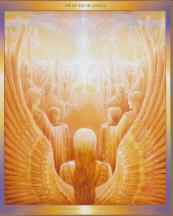 Origin (cont’d)
Created with creaturely limitations
Not omnipresent (Dan 9:22-23)
Not omnipotent (Dan 10:13) 
Not omniscient (Matt 24:36; 1 Pet 1:12)
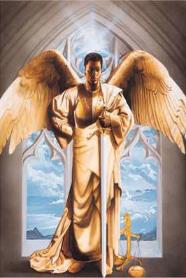 Origin (cont’d)
Created with creaturely limitations
Not omnipresent (Dan 9:22-23)
Not omnipotent (Dan 10:13) 
Not omniscient (Matt 24:36; 1 Pet 1:12)
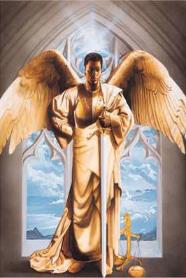 Origin (cont’d)
Created with creaturely limitations
Not omnipresent (Dan 9:22-23)
Not omnipotent (Dan 10:13) 
Not omniscient (Matt 24:36; 1 Pet 1:12)
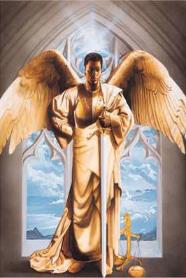 Origin (cont’d)
Created with creaturely limitations
Not omnipresent (Dan 9:22-23)
Not omnipotent (Dan 10:13) 
Not omniscient (Matt 24:36; 1 Pet 1:12)
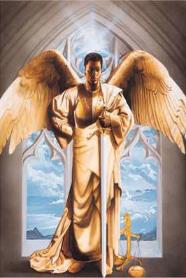 Origin (cont’d)
Created with creaturely limitations
Not omnipresent (Dan 9:22-23)
Not omnipotent (Dan 10:13) 
Not omniscient (Matt 24:36; 1 Pet 1:12)
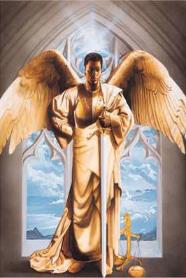 Preview
Existence
Origin
Nature
Appearance
Names and classifications
Abode
Activities
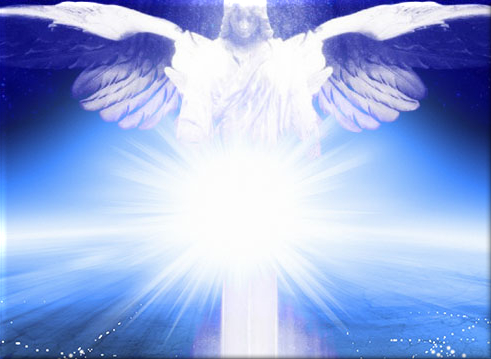 Nature
Personhood
Attributes
Intellect (1 Pet 1:12)
Emotions (Luke 15:10)
Will (Ps 103:20)
Actions
Desire (1 Pet 1:12)
Talk (Luke 1:13)
Confirmed in holiness (1 Tim 5:21;  Rev 14:10)
Nature
Personhood
Attributes
Intellect (1 Pet 1:12)
Emotions (Luke 15:10)
Will (Ps 103:20)
Actions
Desire (1 Pet 1:12)
Talk (Luke 1:13)
Confirmed in holiness (1 Tim 5:21;  Rev 14:10)
Nature
Personhood
Attributes
Intellect (1 Pet 1:12)
Emotions (Luke 15:10)
Will (Ps 103:20)
Actions
Desire (1 Pet 1:12)
Talk (Luke 1:13)
Confirmed in holiness (1 Tim 5:21;  Rev 14:10)
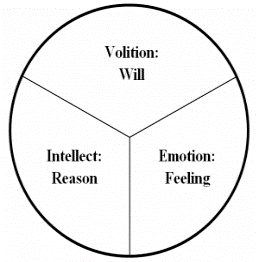 Nature
Personhood
Attributes
Intellect (1 Pet 1:12)
Emotions (Luke 15:10)
Will (Ps 103:20)
Actions
Desire (1 Pet 1:12)
Talk (Luke 1:13)
Confirmed in holiness (1 Tim 5:21;  Rev 14:10)
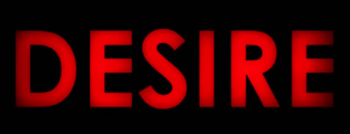 Nature
Personhood
Attributes
Intellect (1 Pet 1:12)
Emotions (Luke 15:10)
Will (Ps 103:20)
Actions
Desire (1 Pet 1:12)
Talk (Luke 1:13)
Confirmed in holiness (1 Tim 5:21;  Rev 14:10)
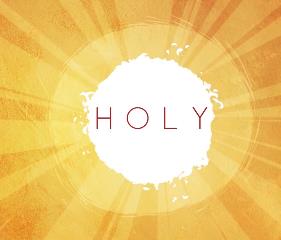 Nature(cont’d)
Power
Relative to man (2 Pet 2:11)
Relative to God (1 Pet 3:22)
Material
Spiritual (Heb 1:7, 14)
Physical Gen 18–19; Heb 13:2)
Gender
Male? (Gen 19, masculine pronouns)
Neuter? Cannot reproduce, Spirit, no female angels
Nature(cont’d)
Power
Relative to man (2 Pet 2:11)
Relative to God (1 Pet 3:22)
Material
Spiritual (Heb 1:7, 14)
Physical Gen 18–19; Heb 13:2)
Gender
Male? (Gen 19, masculine pronouns)
Neuter? Cannot reproduce, Spirit, no female angels
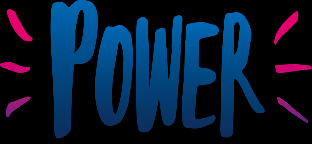 Nature(cont’d)
Power
Relative to man (2 Pet 2:11)
Relative to God (1 Pet 3:22)
Material
Spiritual (Heb 1:7, 14)
Physical Gen 18–19; Heb 13:2)
Gender
Male? (Gen 19, masculine pronouns)
Neuter? Cannot reproduce, Spirit, no female angels
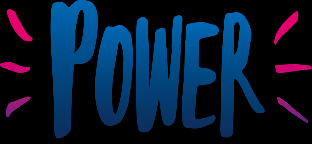 Nature(cont’d)
Power
Relative to man (2 Pet 2:11)
Relative to God (1 Pet 3:22)
Material
Spiritual (Heb 1:7, 14)
Physical Gen 18–19; Heb 13:2)
Gender
Male? (Gen 19, masculine pronouns)
Neuter? Cannot reproduce, Spirit, no female angels
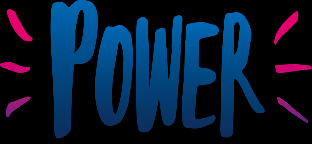 Nature(cont’d)
Power
Relative to man (2 Pet 2:11)
Relative to God (1 Pet 3:22)
Material
Spiritual (Heb 1:7, 14)
Physical Gen 18–19; Heb 13:2)
Gender
Male? (Gen 19, masculine pronouns)
Neuter? Cannot reproduce, Spirit, no female angels
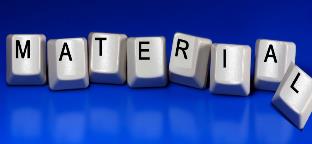 Nature(cont’d)
Power
Relative to man (2 Pet 2:11)
Relative to God (1 Pet 3:22)
Material
Spiritual (Heb 1:7, 14)
Physical Gen 18–19; Heb 13:2)
Gender
Male? (Gen 19, masculine pronouns)
Neuter? Cannot reproduce, Spirit, no female angels
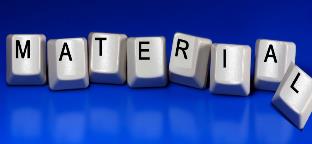 Nature(cont’d)
Power
Relative to man (2 Pet 2:11)
Relative to God (1 Pet 3:22)
Material
Spiritual (Heb 1:7, 14)
Physical Gen 18–19; Heb 13:2)
Gender
Male? (Gen 19, masculine pronouns)
Neuter? Cannot reproduce, Spirit, no female angels
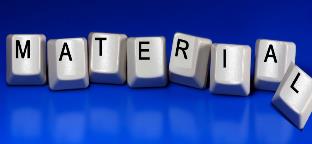 Nature(cont’d)
Power
Relative to man (2 Pet 2:11)
Relative to God (1 Pet 3:22)
Material
Spiritual (Heb 1:7, 14)
Physical Gen 18–19; Heb 13:2)
Gender
Male? (Gen 19, masculine pronouns)
Neuter? Cannot reproduce, Spirit, no female angels
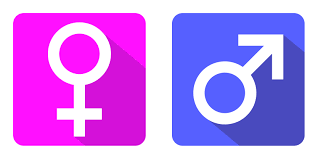 Nature(cont’d)
Power
Relative to man (2 Pet 2:11)
Relative to God (1 Pet 3:22)
Material
Spiritual (Heb 1:7, 14)
Physical Gen 18–19; Heb 13:2)
Gender
Male? (Gen 19, masculine pronouns)
Neuter? Cannot reproduce, Spirit, no female angels
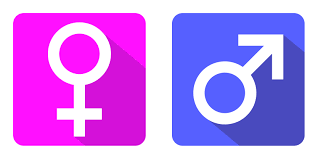 Nature(cont’d)
Power
Relative to man (2 Pet 2:11)
Relative to God (1 Pet 3:22)
Material
Spiritual (Heb 1:7, 14)
Physical Gen 18–19; Heb 13:2)
Gender
Male? (Gen 19, masculine pronouns)
Neuter? Cannot reproduce, Spirit, no female angels
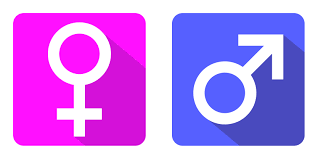 Preview
Existence
Origin
Nature
Appearance
Names and classifications
Abode
Activities
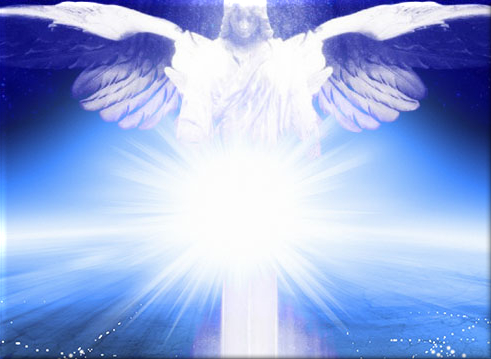 Appearance
On earth: men (Acts 1:10)
In heaven
Seraphim (Isa 6)
Cherubim (Ezek 1; 10)
Living creatures (Rev 4:6-8)
An angel (Rev 10:1-3)
Appearance
On earth: men (Acts 1:10)
In heaven
Seraphim (Isa 6)
Cherubim (Ezek 1; 10)
Living creatures (Rev 4:6-8)
An angel (Rev 10:1-3)
Appearance
On earth: men (Acts 1:10)
In heaven
Seraphim (Isa 6)
Cherubim (Ezek 1; 10)
Living creatures (Rev 4:6-8)
An angel (Rev 10:1-3)
Appearance
On earth: men (Acts 1:10)
In heaven
Seraphim (Isa 6)
Cherubim (Ezek 1; 10)
Living creatures (Rev 4:6-8)
An angel (Rev 10:1-3)
Appearance
On earth: men (Acts 1:10)
In heaven
Seraphim (Isa 6)
Cherubim (Ezek 1; 10)
Living creatures (Rev 4:6-8)
An angel (Rev 10:1-3)
Appearance
On earth: men (Acts 1:10)
In heaven
Seraphim (Isa 6)
Cherubim (Ezek 1; 10)
Living creatures (Rev 4:6-8)
An angel (Rev 10:1-3)
Appearance
On earth: men (Acts 1:10)
In heaven
Seraphim (Isa 6)
Cherubim (Ezek 1; 10)
Living creatures (Rev 4:6-8)
An angel (Rev 10:1-3)
Preview
Existence
Origin
Nature
Appearance
Names and classifications
Abode
Activities
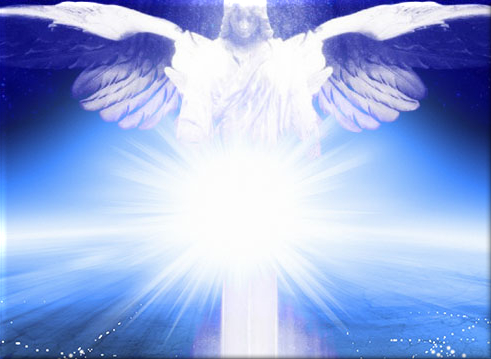 Names and Classifications
General
Angels
Ministering spirits (Heb 1:14)
Heavenly hosts (Luke 2:13)
Watchers (Dan 4:13-17)
Sons of God (Job 1:6; 2:1; 38:7)
Stars (Rev 12:3-4, 9)
Names and Classifications (cont’d)
Specific
Cherub(im)-Gen 3:24; Exod 25:17-22
Seraph(im)-Isa 6:2, 6
Michael-Dan 12:1; Jude 9; Rev 12:7
Gabriel-Dan 8:16; 9:21; Luke 1:18-19, 26-38
Names and Classifications (cont’d)
Specific
Cherub(im)-Gen 3:24; Exod 25:17-22
Seraph(im)-Isa 6:2, 6
Michael-Dan 12:1; Jude 9; Rev 12:7
Gabriel-Dan 8:16; 9:21; Luke 1:18-19, 26-38
Ark of the Covenant
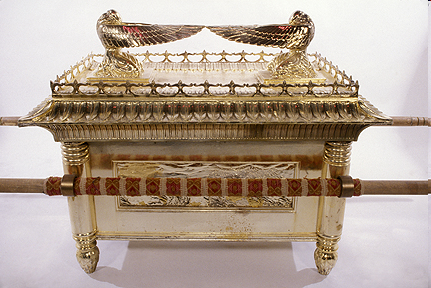 Names and Classifications (cont’d)
Specific
Cherub(im)-Gen 3:24; Exod 25:17-22
Seraph(im)-Isa 6:2, 6
Michael-Dan 12:1; Jude 9; Rev 12:7
Gabriel-Dan 8:16; 9:21; Luke 1:18-19, 26-38
Names and Classifications (cont’d)
Specific
Cherub(im)-Gen 3:24; Exod 25:17-22
Seraph(im)-Isa 6:2, 6
Michael-Dan 12:1; Jude 9; Rev 12:7
Gabriel-Dan 8:16; 9:21; Luke 1:18-19, 26-38
Names and Classifications (cont’d)
Specific
Cherub(im)-Gen 3:24; Exod 25:17-22
Seraph(im)-Isa 6:2, 6
Michael-Dan 12:1; Jude 9; Rev 12:7
Gabriel-Dan 8:16; 9:21; Luke 1:18-19, 26-38
Preview
Existence
Origin
Nature
Appearance
Names and classifications
Abode
Activities
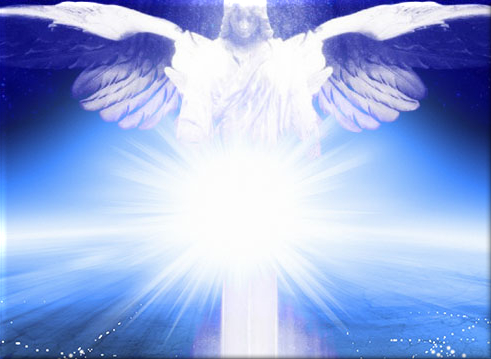 Abode of the Angels
Some earthly visitations (Gen 18–19; Heb 13:2)
Heaven is their main habitation (2 Chr 18:18; Luke 1:19; 15:10; John 1:51)
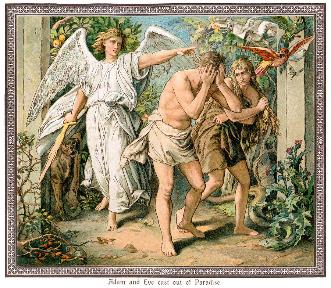 Abode of the Angels
Some earthly visitations (Gen 18–19; Heb 13:2)
Heaven is their main habitation (2 Chr 18:18; Luke 1:19; 15:10; John 1:51)
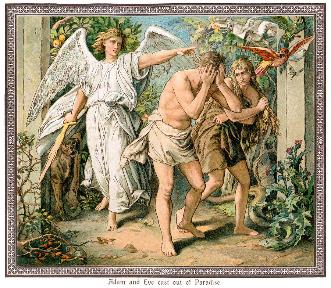 Abode of the Angels
Some earthly visitations (Gen 18–19; Heb 13:2)
Heaven is their main habitation (2 Chr 18:18; Luke 1:19; 15:10; John 1:51)
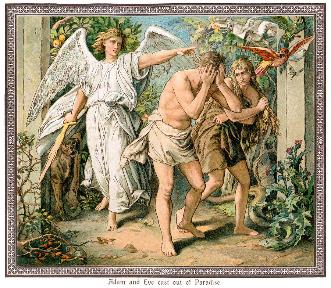 Preview
Existence
Origin
Nature
Appearance
Names and classifications
Abode
Activities
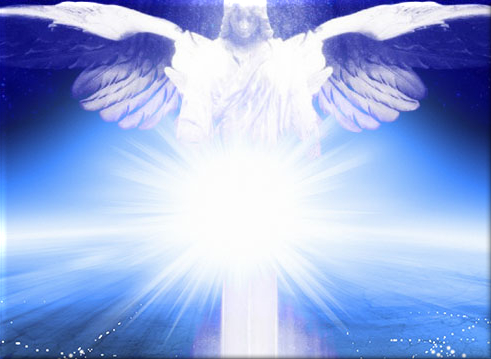 Activities of the Angels
Past
Witnessed creation (Job 38:7)
Brought judgment (Gen 19:22; Acts 12:22-23)
Accompanied the Law (Gal 3:19)
Announced births of John and Christ (Luke 1:11-13, 26-27)
Strengthened Christ (Matt 4:11)
Announced resurrection (Matt 28:1-7)
Observed Ascension (Acts 1:11)
Brought messages (Luke 1:13)
Activities of the Angels (cont’d)
Present
Protect believers (Ps 34:7; 91:11-12)
Deliver God’s answers to prayer (Dan 9:23; 10:12)
Take souls to heaven (Luke 16:22)
Involvement in government (Dan 10:21; 11:1; 12:1)
Activities of the Angels (cont’d)
Future
Rapture (1 Thess 4:16)
Judged by humans (1 Cor 6:3)
Tribulation judgments (Rev 8:2; 16:1)
Return of Christ (Matt 24:31; 25:31)
Bind Satan (Rev 20:1-2)
Preterism – It all happened in A.D. 70!
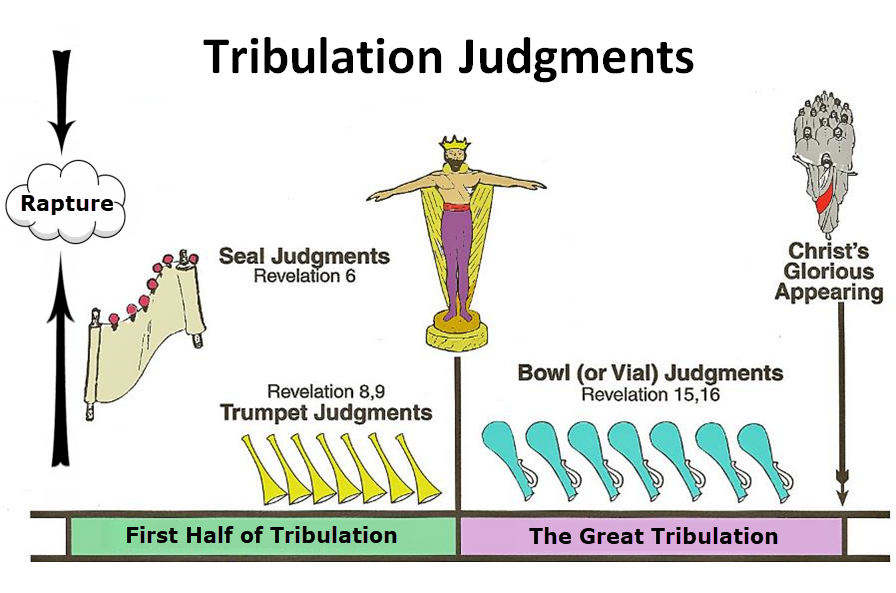 Activities of the Angels (cont’d)
Future
Rapture (1 Thess 4:16)
Judged by humans (1 Cor 6:3)
Tribulation judgments (Rev 8:2; 16:1)
Return of Christ (Matt 24:31; 25:31)
Bind Satan (Rev 20:1-2)
Review
Existence
Origin
Nature
Appearance
Names and classifications
Abode
Activities
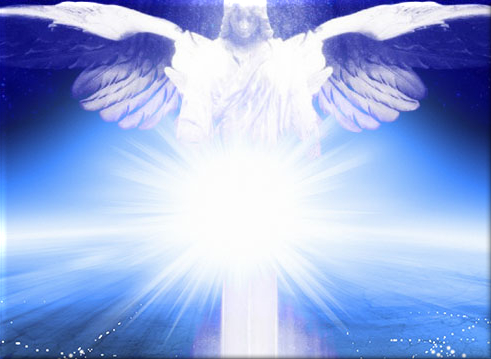